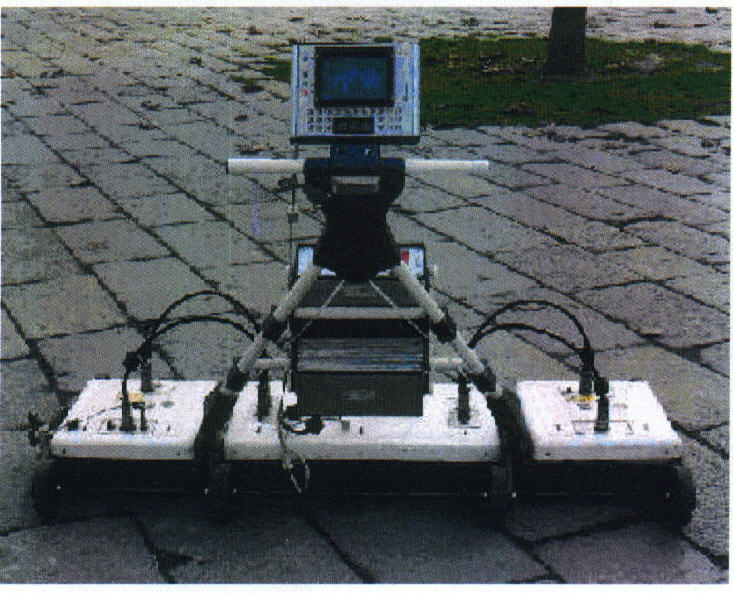 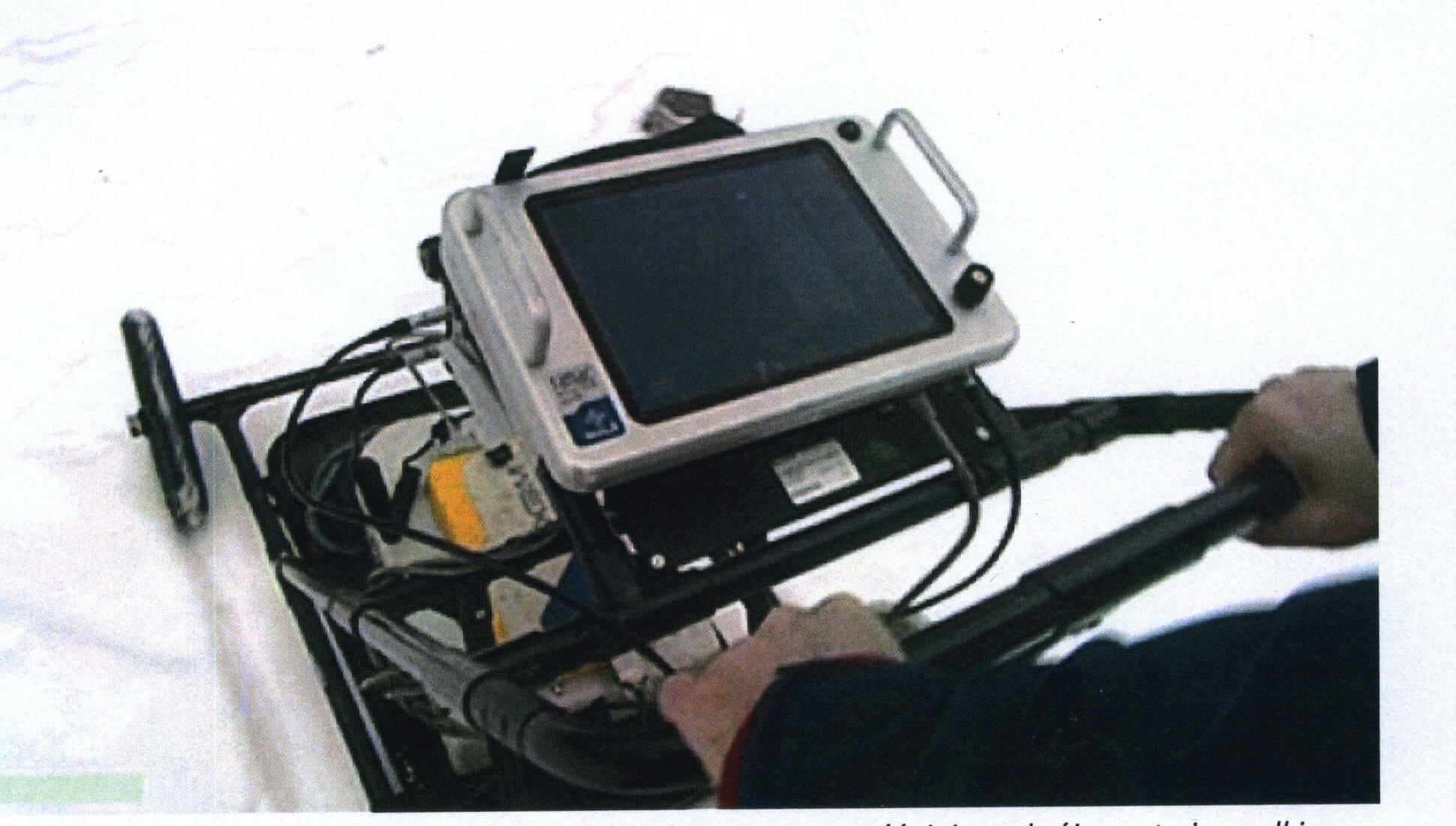 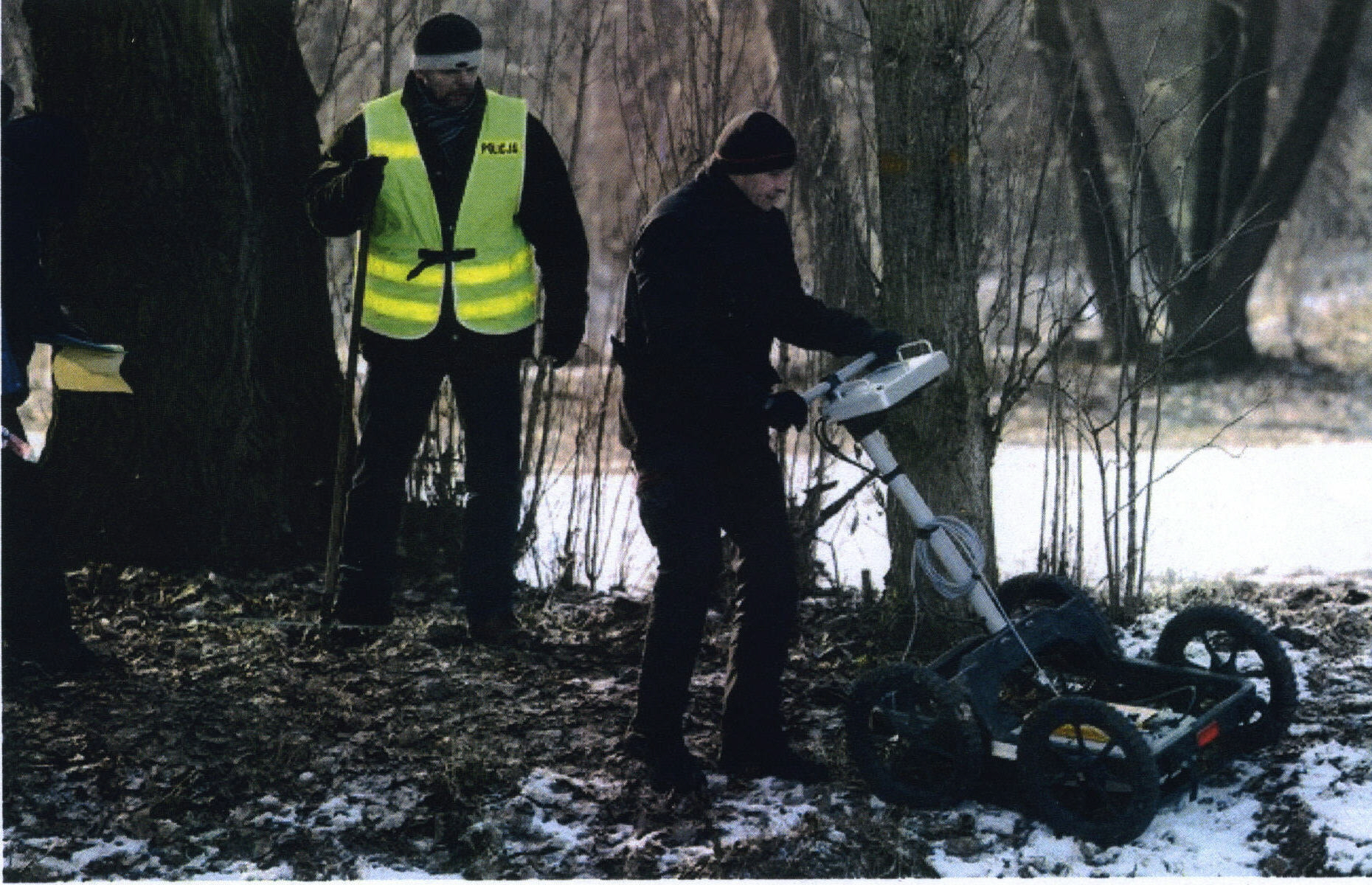 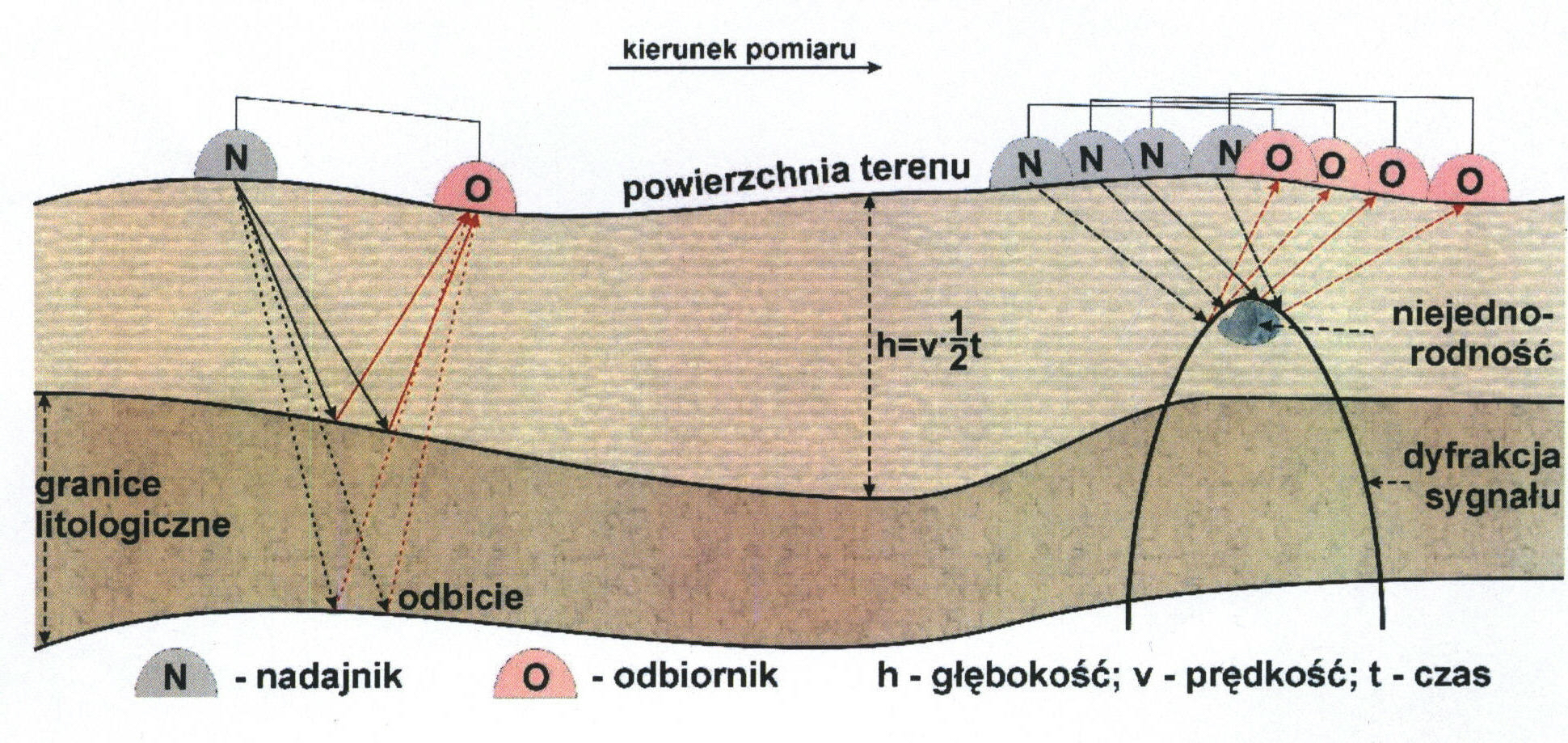 Kategorie zaginionych
Osoba zaginiona kategorii l - osobę, która opuściła nagle ostatnie miejsce swojego pobytu w okolicznościach uzasadniających podejrzenie popełnienia na jej szkodę przestępstwa przeciwko życiu, zdrowiu lub wolności, albo uzasadniających podejrzenie zagrożenia dla jej życia, zdrowia lub wolności, a w szczególności:
a) wskazujących na realną możliwość popełnienia przez nią samobójstwa,
b) jeśli jest to osoba małoletnia do lat 15 i jej zaginięcie zgłoszono po raz pierwszy,
c) jeśli jest to osoba, która z powodu wieku, choroby, upośledzenia umysłowego lub innego zakłócenia czynności psychicznych nie może kierować swoim postępowaniem albo wymaga opieki lub pomocy innych osób;
osoba zaginiona kategorii II
Osoba, która opuściła ostatnie miejsce swojego pobytu w okolicznościach nieuzasadniających niezwłocznej potrzeby zapewnienia ochrony jej życia, zdrowia lub wolności, albo udzielenia pomocy, a w szczególności, gdy:
a) nie istnieją przesłanki wymienione w pkt 2,
b) osoba zaginiona okazywała wcześniej niezadowolenie z własnej sytuacji życiowej lub zamiar jej zmiany albo zabrała ze sobą rzeczy osobiste,
c) osoba zaginiona opuściła ostatnie miejsce swojego pobytu z własnej woli, a w przypadku osoby małoletniej jej zaginięcie nie jest samowolnym oddaleniem się z domu rodzinnego, ze schroniska dla nieletnich, zakładu poprawczego, placówki interwencyjnej, domu dziecka, ośrodka szkolno-wychowawczego lub innej tego rodzaju placówki, w której przebywała ona na mocy orzeczenia sądu; w szczególności, jeżeli fakty takich ucieczek zgłaszane były wcześniej Policji
1. Przyjmując zawiadomienie należy ustalić w szczególności: 
1) pełne dane personalne osoby zaginionej;
2) cechy wyglądu zewnętrznego z uwzględnieniem znaków szczególnych;
3) opis ubioru z uwzględnieniem znaków firmowych poszczególnych elementów;
4) oznaczenie grupy krwi;
5) opis przedmiotów posiadanych w czasie zaginięcia;
6) miejsce i okoliczności zaginięcia;
7) rodzaj chorób, nałogów oraz charakter nawyków i skłonności z uwzględnieniem prób samobójczych;
8) rodzaj, czas trwania i skutki poprzednich oddaleń z miejsca pobytu;
9) prawdopodobną przyczynę zaginięcia w kontekście sytuacji rodzinnej, zawodowej, konfliktów, wypowiedzi, pozostawionych listów;
10) adresy osób i instytucji, do których mogła udać się osoba zaginiona;
11) rodzaj i zakres czynności poszukiwawczych podjętych dotychczas przez rodzinę, znajomych lub podmioty pozapolicyjne.
Sposób i zakres prowadzenia poszukiwania (1)
1) zorganizować i przeprowadzić penetrację terenu ostatniego miejsca pobytu osoby zaginionej, wykorzystując w miarę potrzeb i możliwości siły i środki innych jednostek Policji, w tym środki techniczne, psy policyjne, a także podmioty pozapolicyjne; w trakcie penetracji poszczególnych elementów zabudowań czy pomieszczeń należy dążyć do ujawnienia miejsc, w których osoba zaginiona mogła się ukryć, nie może się z nich wydostać lub gdzie mogą znajdować się jej zwłoki;
2) szczegółowo rozpylać osoby, które jako ostatnie miały kontakt z osobą zaginioną;
3) dokonać sprawdzenia szpitali, pogotowia ratunkowego lub opiekuńczego, izb bądź domów dziecka, noclegowni, izb wytrzeźwień, zakładów prawnej izolacji albo opieki społecznej w rejonie miejsca zaginięcia lub miejsca pobytu;
4) dokonać lustracji ostatniego miejsca pobytu osoby zaginionej celem ujawnienia, zabezpieczenia i utrwalenia śladów i dowodów mogących ukierunkować czynności poszukiwawcze, służące celom identyfikacyjnym, w tym śladów linii papilarnych, materiału biologicznego i próbek pisma ręcznego; z czynności tej należy sporządzić notatkę urzędową;
Sposób i zakres prowadzenia poszukiwania (2)
5) dokonać sprawdzenia, czy w rejonie miejsca zaginięcia osoby odnaleziono NN osoby lub NN zwłoki, odpowiadające rysopisowi zaginionej osoby;
6) uzyskać fotografię osoby zaginionej i zarejestrować w ewidencji policyjnej;
7) dokonać rejestracji w ewidencji policyjnej przedmiotów i dokumentów, które osoba zaginiona miała przy sobie lub nimi dysponowała;
8) spowodować publikację o poszukiwaniu osoby zaginionej w środkach masowego przekazu;
9) zlecić laboratorium kryminalistycznemu właściwej miejscowo komendy wojewódzkiej Policji oznaczenie kodu genetycznego materiału biologicznego pochodzącego od osoby zaginionej celem porównania ze zbiorem danych genetycznych.
Teczka poszukiwania osoby zaginionej powinna zawierać:
1) zawiadomienie o zaginięciu osoby,
2) potwierdzenie rejestracji w ewidencji policyjnej informacji o poszukiwaniu osoby zaginionej,
3) plan czynności poszukiwawczych, systematycznie aktualizowany,
4) dokumenty dotyczące wykonywanych czynności poszukiwawczych,
5) kartę nadzoru służbowego.
    6. Dokumenty z wykonywanych czynności poszukiwawczych gromadzi się w układzie chronologicznym zgodnie z obowiązującymi przepisami o pracy kancelaryjno-biurowej.
    7. Dokumentację czynności prowadzonych przez jednostkę Policji w sprawach poszukiwania osób zaginionych zakwalifikowanych do kategorii II włącza się do jednej zbiorczej teczki poszukiwania, prowadzonej w komórce organizacyjnej służby kryminalnej lub przez policjanta wyznaczonego przez kierownika jednostki Policji.
. W przypadku znalezienia NN zwłok
dyżurny właściwej miejscowo jednostki Policji podejmuje działania określone w przepisach o metodach i formach wykonywania zadań przez dyżurnego jednostki organizacyjnej Policji, a w szczególności: 
1) organizuje zabezpieczenie miejsca znalezienia zwłok;
2) zapewnia przyjazd lekarza celem stwierdzenia zgonu;
3) kieruje na miejsce zdarzenia policjantów grupy operacyjno-procesowej celem wykonania czynności w niezbędnym zakresie i wyznacza kierownika tej grupy;
4) zawiadamia właściwego miejscowo prokuratora rejonowego.
    2. Kierownik grupy operacyjno-procesowej jest odpowiedzialny za zorganizowanie, przeprowadzenie i udokumentowanie czynności w niezbędnym zakresie, podjętych na miejscu znalezienia NN zwłok.
Czynności na miejscu znalezienia NN zwłok
1) dokonać oględzin zwłok i miejsca ich znalezienia oraz zabezpieczyć znalezione ślady i przedmioty;
2) pobrać odciski linii papilarnych palców rąk i dłoni;
3) wykonać zdjęcia zwłok, spełniające wymogi określone w odrębnych przepisach;
4) przeprowadzić penetrację terenu przyległego do miejsca znalezienia zwłok;
5) przeprowadzić rozpoznanie posesyjne;
6) spowodować zabezpieczenie zwłok do czasu ich otwarcia;
7) uzyskać wstępną ocenę biegłego lekarza co do przyczyny śmierci.
    2. W przypadku, gdy prokurator podjął decyzję o osobistym dokonaniu oględzin lub innych czynności procesowych, kierownik grupy operacyjno-procesowej współdziała z prokuratorem podczas dokonywania tych czynności.
    3. Oględziny zwłok powinny być przeprowadzone z udziałem biegłego lekarza, w miarę możliwości z zakresu medycyny sądowej.
Prowadząc identyfikację NN zwłok należy stosować następujące metody identyfikacji:
1) porównanie kodu genetycznego DNA;
2) porównanie odcisków linii papilarnych;
3) badanie uzębienia i innych danych odontologicznych;
4) badanie radiologiczne;
5) porównanie danych medycznych o przebytych zabiegach leczniczych i chirurgicznych;
6) porównanie znaków szczególnych, w tym blizn i tatuaży;
7) porównanie cech rysopisowych;
8) identyfikacja rzeczy osobistych;
9) identyfikacja na podstawie dokumentów ujawnionych przy zwłokach lub szczątkach zwłok;
10) rozpoznanie przez świadków, członków rodziny lub znajomych.
NN zwłoki uważa się za zidentyfikowane, gdy:
1) rozpoznał je członek najbliższej rodziny, opiekun prawny lub co najmniej dwie osoby, które bezpośrednio znały zmarłego;
2) uzyskano pozytywny wynik wywiadu daktyloskopijnego lub pozytywną ekspertyzę daktyloskopijną;
3) zebrano inne dowody stwierdzające tożsamość nieznanych zwłok, w tym pozytywną ekspertyzę badań genetycznych.